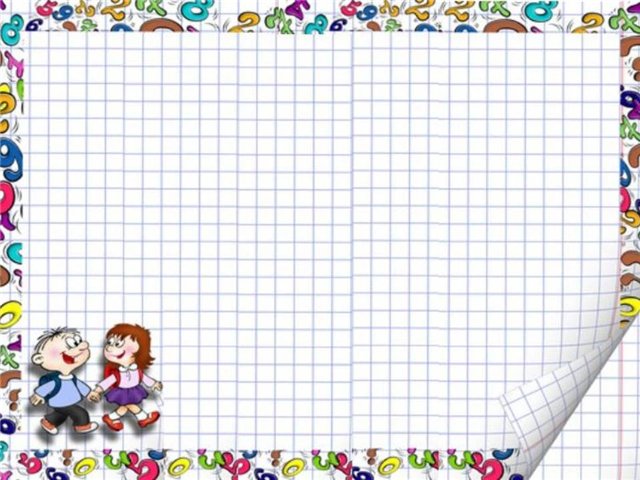 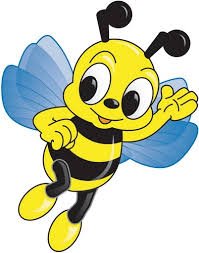 Самостійна робота

Встав пропущені числа
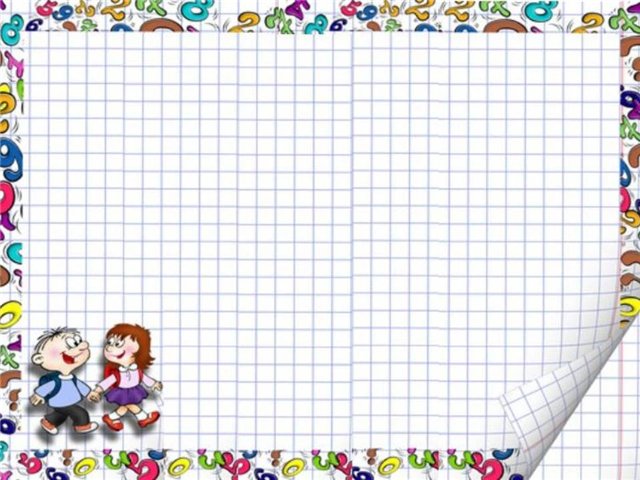 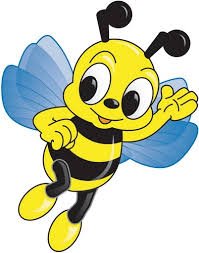 Перевіримо
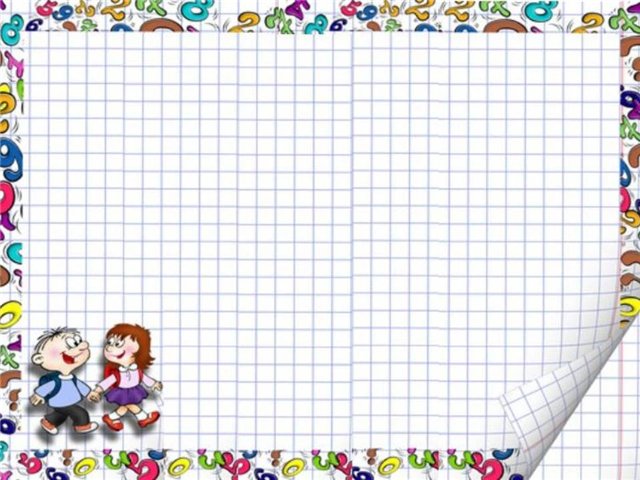 10 – десяток
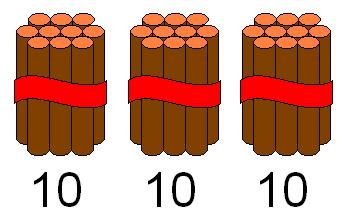 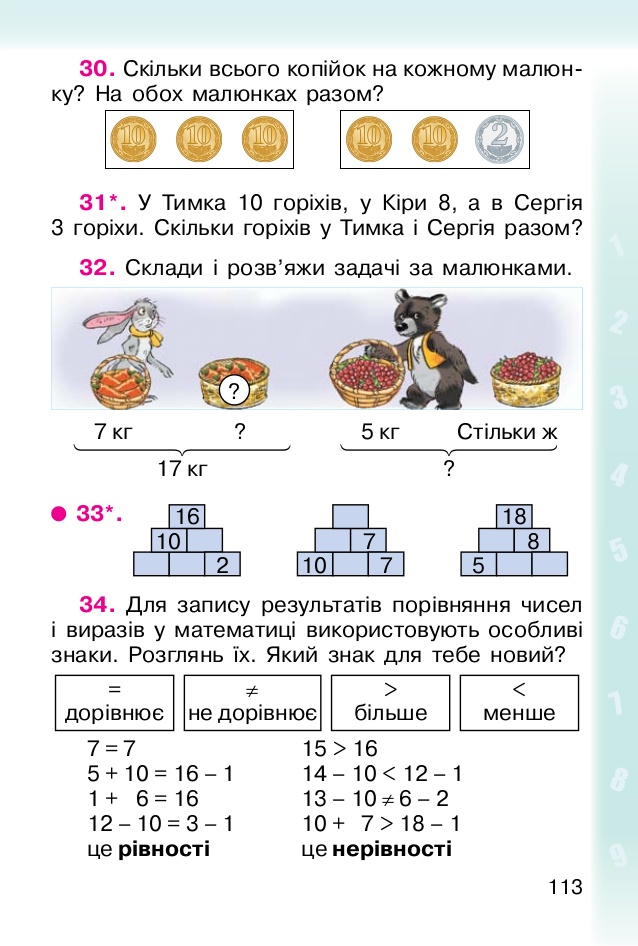 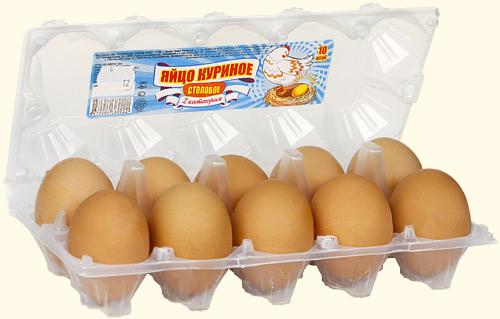 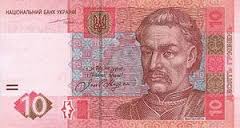 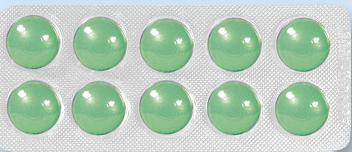 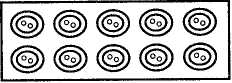 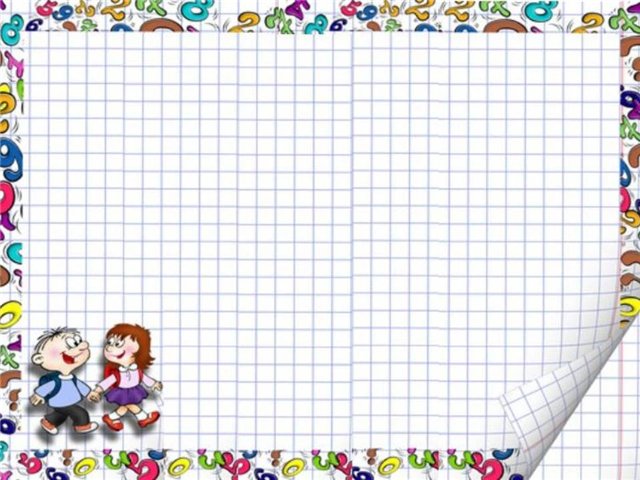 Полічимо десятками
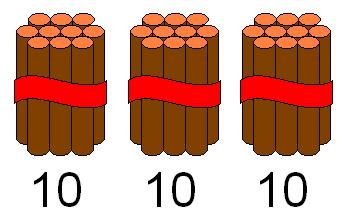 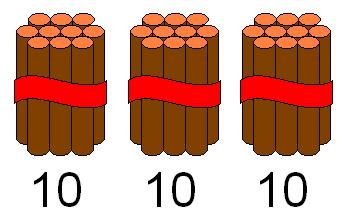 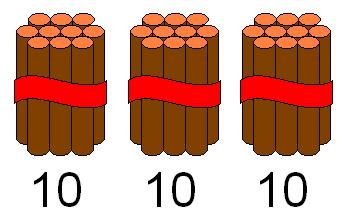 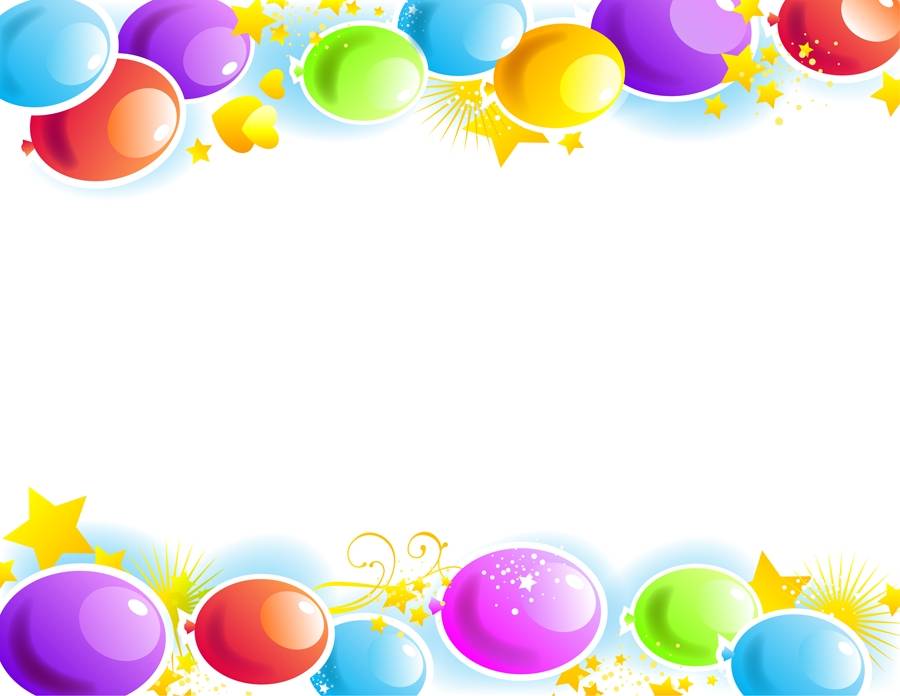 Дякую за старанність і працьовитість!Так тримати!
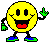